Ασθενείς με νευρολογική νόσο και σύνδρομο αποφρακτικής άπνοιας ύπνου:μια αναδρομική μελέτη παρατήρησης
Καραπιπέρη Α.1, Σταυροπούλου Γ.1, Αθανασίου Ν.1, Πιτίδης-Πούτους Δ.1, Χρυσανθίδης Μ.1,2, Κλαμενάκου Χ.2, Γιωργή Ε.2, Ανδριώτη Σ.2, Γεωργακοπούλου Μ.1, Βαγιάκης Ε.1, Τρακαδά Γ.1,2

1Π.Μ.Σ. «Διαταραχές της αναπνοής στον ύπνο - Εργαστηριακή και Κλινική Ιατρική του Ύπνου», Γ.Ν.Α. «Ο Ευαγγελισμός», Ιατρική Σχολή, Εθνικό και Καποδιστριακό Πανεπιστήμιο Αθηνών 
2Πνευμονολογικό Τμήμα, Θεραπευτική Κλινική Γ.Ν.Α. «Αλεξάνδρα», Ιατρική Σχολή, Εθνικό και Καποδιστριακό Πανεπιστήμιο Αθηνών
Συμμετείχαν 126 ασθενείς με νευρολογικές παθήσεις (ανά κατηγορία όπως φαίνεται στον Πίνακα 1.
Eισαγωγή: Οι ασθενείς με νευρολογικές συννοσηρότητες έχουν αυξημένο ρίσκο εμφάνισης διαταραχών της αναπνοής στον ύπνο λόγω συνύπαρξης διάφορων παραγόντων κινδύνου που αφορούν τόσο το κεντρικό νευρικό σύστημα (ΚΝΣ), όσο και το περιφερικό νευρικό σύστημα (ΠΝΣ). Τέτοιους αποτελούν βλάβες σε περιοχές του εγκεφάλου κρίσιμες για τον έλεγχο της αναπνοής (όπως συμβαίνει σε αγγειακά εγκεφαλικά επεισόδια), η μυϊκή αδυναμία και ατροφία (όπως συναντούμε σε εκφυλιστικές νόσους όπως το ALS, νευροπάθειες, παθήσεις της νευρομυϊκής σύναψης ή μυοπάθειες), η χρήση νευροληπτικών και κατασταλτικών φαρμάκων και δευτερευόντως η αύξηση του σωματικού βάρους λόγω μειωμένης σωματικής δραστηριότητας. 

Μέθοδος: Πραγματοποιήθηκε μια αναδρομική καταγραφή των δεδομένων των ασθενών που προσήλθαν στο Ιατρείο Ύπνου της Θεραπευτικής Κλινικής του Γ.Ν.Α. «Αλεξάνδρα». Στη μελέτη συμμετείχαν ασθενείς με νευρολογικές παθήσεις στους οποίους διενεργήθηκε μελέτη ύπνου στο τμήμα μας, από το Νοέμβριο του 2015 έως και τον Ιανουάριο του 2024. Έγινε καταγραφή των ερωτηματολογίων που αφορούσαν τα δημογραφικά τους χαρακτηριστικά, το ιατρικό τους ιστορικό, το αποτέλεσμα της μελέτης ύπνου, καθώς και ψυχομετρικών κλιμάκων του άγχους και της κατάθλιψης (Hospital Anxiety Depression Scale), της υπνηλίας (Epworth Sleepiness Scale), και της κόπωσης (Fatigue Severity Scale).
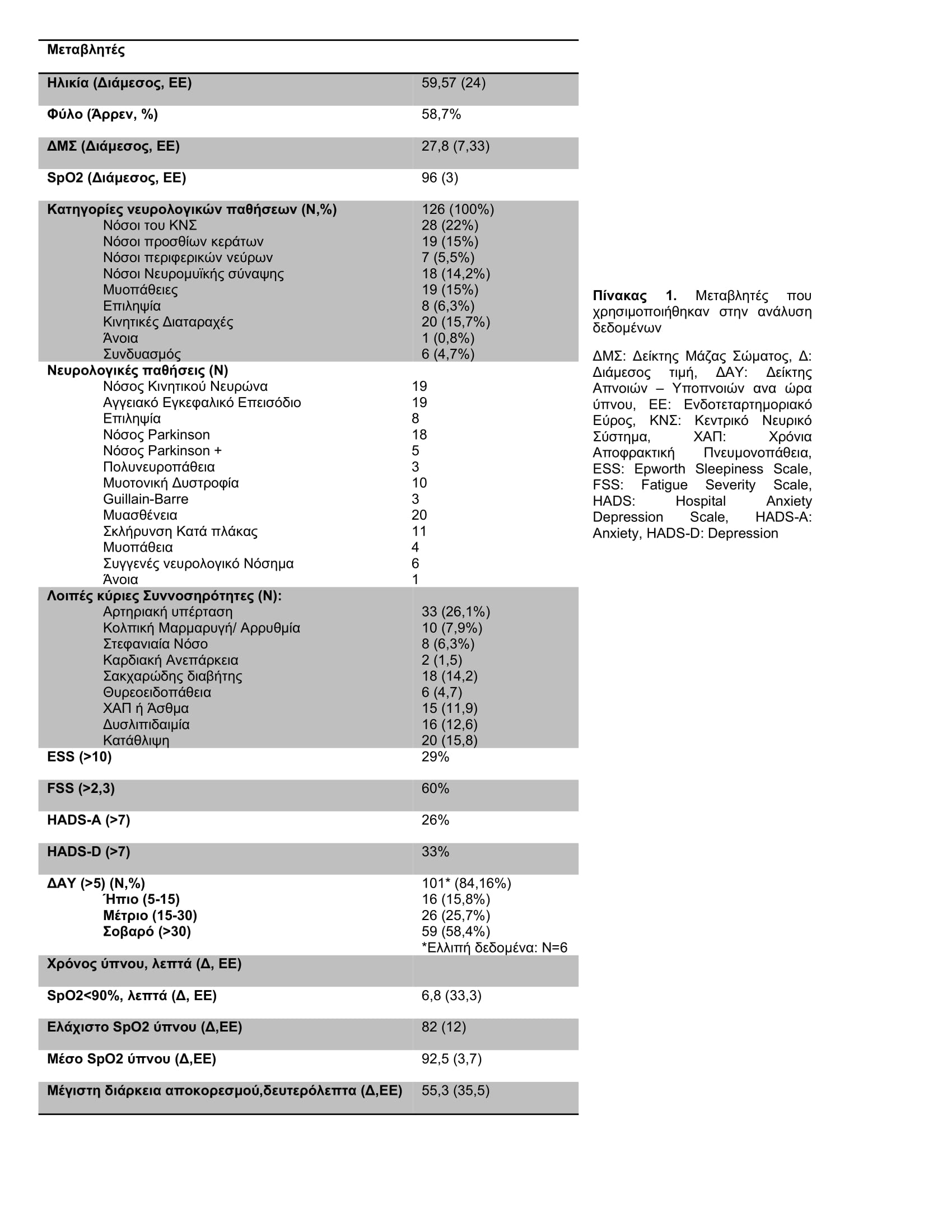 Στατιστική ανάλυση: Για τη μελέτη μας χρησιμοποιήθηκε το στατιστικό πακέτο Statistical Package for the Social Sciences (SPSS) έκδοση v2020 . Οι μεταβλητές ελέγχθηκαν με το Shapiro-Wilk τεστ ως προς την κατανομή. Τα δεδομένα παρουσιάζονται ως ανεξάρτητες μεταβλητές, με τη μέση τιμή ± τυπική απόκλιση (Standard Deviation, SD) να χρησιμοποιείται για τις  μεταβλητές που ακολουθούν κανονική κατανομή, και την διάμεση τιμή με το διατεταρτημοριακό διάστημα (Interquartile Range, IQR), για τις μεταβλητές χωρίς κανονική κατανομή. Οι συσχετίσεις μεταξύ δύο ομάδων πραγματοποιήθηκαν με το t-test ή για τις μη παραμετρικές με το Mann-Whitney τεστ, ως πιο κατάλληλο. Οι συσχετίσεις μεταξύ ποιοτικών μεταβλητών ελέγχθηκαν με χ2  τεστ. Μεταξύ των συνεχών μεταβλητών διερευνήθηκε η συσχέτιση με το συντελεστή συσχέτισης του Spearman.
Πίνακας 1. Μεταβλητές που χρησιμοποιήθηκαν στην ανάλυση δεδομένων.
ΔΜΣ=Δείκτης Μάζας Σώματος, Δ=Διάμεσος τιμή, ΔΑΥ=Δείκτης απνοιών-υποπνοιών/h ύπνου, ΕΕ=Ενδοτεταρτημοριακό εύρος, ΧΑΠ=Χρόνια Αποφρακτική Πνευμονοπάθεια, HADS= Hospital Anxiety Depression Scale, HADS-A= Anxiety, HADS-D= Depression, ESS= Epworth Sleepiness Scale, FSS= Fatigue Severity Scale
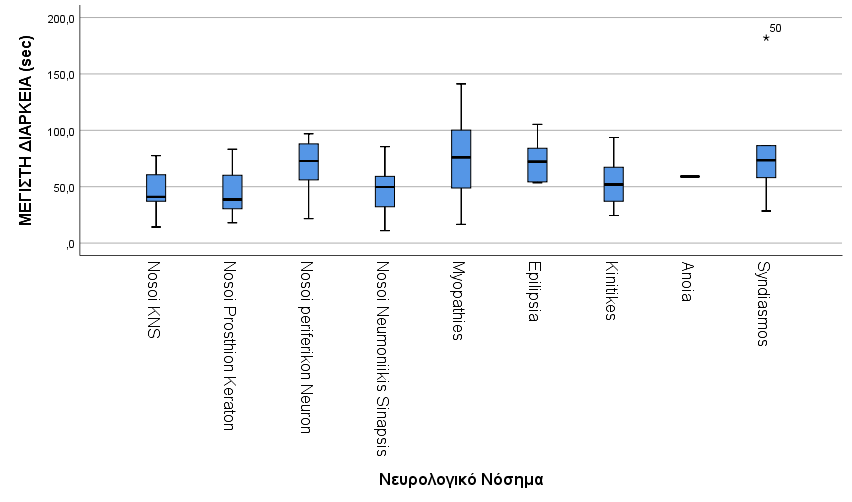 Συμπέρασμα: Η ευαισθητοποίηση των επαγγελματιών υγείας ως προς τη λήψη ιστορικού ύπνου (sleep history) στους ασθενείς με νευρολογική νόσο, είναι απαραίτητη. Αυτό αφορά τόσο τον αυξημένο κίνδυνο και επιπολασμό διαταραχών αναπνοής στον ύπνο που παρατηρείται στους ασθενείς αυτούς, καθώς επίσης και την προσέγγιση της θεραπείας στις ιδιαίτερες περιπτώσεις.
Βιβλιογραφία
Deak, M. C., & Kirsch, D. B. (2014). Sleep-Disordered Breathing in Neurologic Conditions. Clinics in Chest Medicine, 35(3), 547–556. doi:10.1016/j.ccm.2014.06.009
Bhat S, Gupta D, Chokroverty S. Sleep disorders in neuromuscular diseases. Neurol Clin 2012;30(4): 1359–87.
Quera-Salva MA, Guilleminault C, Chevret S, et al. Breathing disorders during sleep in myasthenia gravis. Ann Neurol 1992;31(1):86–92.
Laberge L, Gagnon C, Dauvilliers Y. Daytime sleepiness and myotonic dystrophy. Curr Neurol Neurosci Rep 2013;13(4):340.
Dauvilliers YA, Laberge L. Myotonic dystrophy type 1, daytime sleepiness and REM sleep dysregulation. Sleep Med Rev 2012;16(6):539–45.
Ferini-Strambi L, Lombardi GE, Marelli S, Galbiati A. Neurological Deficits in Obstructive Sleep Apnea. Curr Treat Options Neurol. 2017 Apr;19(4):16. doi: 10.1007/s11940-017-0451-8. PMID: 28374233.
Gaig C, Iranzo A. Sleep-disordered breathing in neurodegenerative diseases. Curr Neurol Neurosci Rep. 2012;12:205–17
Πίνακας 2. Boxplot μέγιστης διάρκειας αποκορεσμού κατά τον ύπνο
Νόσοι ΚΝΣ
Νόσοι προσθίων κεράτων
Μυοπάθειες
Νόσοι νευρομυϊκής σύναψης
Επιληψία
Συνδυασμός
Νόσοι περιφερικών νεύρων
Άνοια
Κινητικές διαταραχές
Αποτελέσματα: Το 58,7% ήταν άνδρες. Η διάμεση ηλικία ήταν τα 59,57 έτη (ΕΕ:24), με διάμεσο τιμή ΔΜΣ 27,8 (ΕΕ:7,33) και διάμεση τιμή κορεσμού οξυγόνου κατά την προσέλευσή τους 96% (ΕΕ:3). Ως προς τις κλίμακες αν και υπήρχαν ελλιπή δεδομένα, υπνηλία παρουσίαζε το 29% (κυρίως ήπια), κόπωση το 60% των ασθενών (με το 51% εξ αυτών να είναι σοβαρή), ενώ ως προς την κλίμακα HADS το 26% παρουσίαζε άγχος και το 33% κατάθλιψη. To 84,16% των ασθενών παρουσίαζε παθολογικό ΔΑΥ/ώρα ύπνου, με το 58,41% εξ αυτών να έχουν σοβαρό σύνδρομο (ΔΑΥ>30/ώρα). Δεν διαπιστώθηκε κάποια συσχέτιση μεταξύ κάποιας υποκατηγορίας νευρολογικής πάθησης και της βαρύτητας του ΔΑΥ, ωστόσο σημαντική συσχέτιση παρατηρήθηκε μεταξύ της μέγιστης διάρκειας αποκορεσμού κατά τον ύπνο, με τις μυοπάθειες και τις νόσους περιφερικών νεύρων να εμφανίζουν τη μεγαλύτερη διάρκεια σε δευτερόλεπτα (Διάμεσος:76 και 72,8 αντίστοιχα). Επίσης, οι ασθενείς με μυοπάθεια ήταν μικρότερης ηλικίας (διάμεση ηλικία 47 έτη, P<0,05). Τα αποτελέσματα αυτά παρουσιάζονται στον Πίνακα 2.